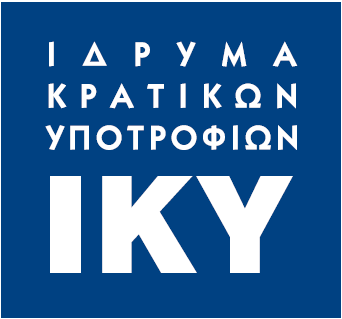 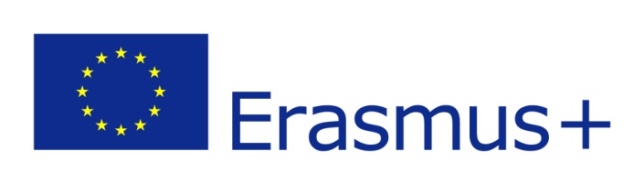 Από το LLP στο Erasmus+
ΑΘΗΝΑ, 18-12-2013
Μαίρη Νικητάκη
Προϊσταμένη Διεύθυνσης Ειδικών προγραμμάτων Διεθνών Υποτροφιών  ΙΚΥ
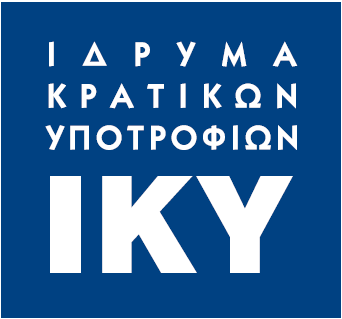 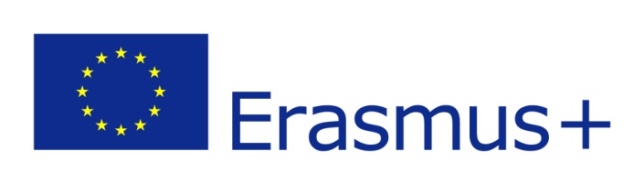 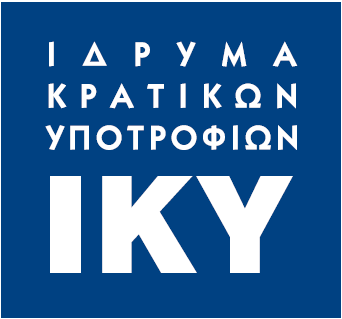 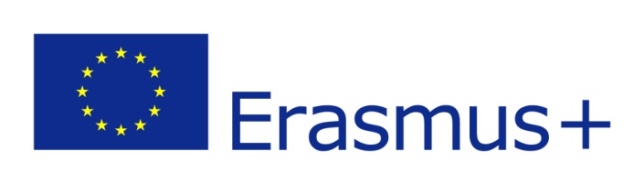 Άξονες Στρατηγικής Ευρώπη 2020
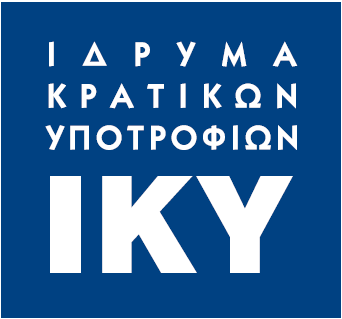 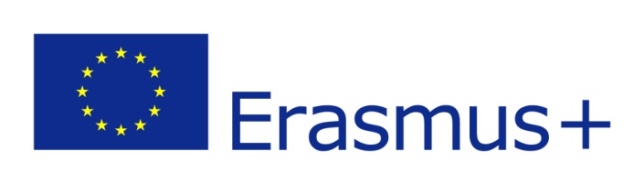 Στόχοι Εκπαίδευση & Κατάρτιση 2020
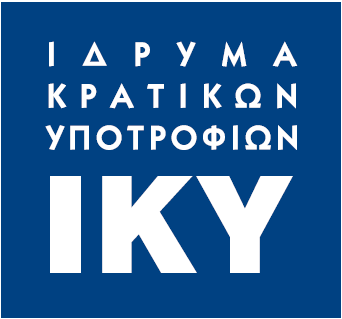 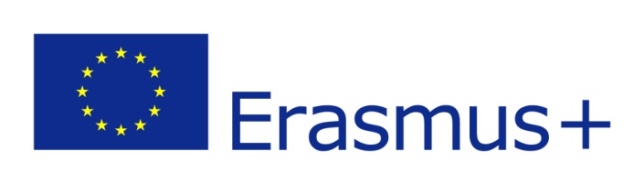